RYHMÄKOUTSAUKSEN PROSESSIKAAVIO
Työterveys-
huolto/
työyhteisön tarve
Alkukysely koko ryhmälle
Loppukysely koko ryhmälle
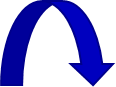 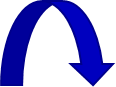 3 KK
6 KK
3 KK
2. TAPAAMINEN
 Alkuvaiheen onnistumiset
 Kompastuskivet ja niiden ratkaiseminen
 Suunnitelman tarkistaminen, arviointi ja päivittäminen
3. TAPAAMINEN
 Arviointi ja prosessin purku
  Alku- ja loppukyselyn vertaus
 Jatkosuunnitelma – miten tästä eteenpäin?
SPARRAUSILTA
1. TAPAAMINEN
 Lähtötilanteen arviointi (alkukysely)
 Tarpeet ja tavoitteet
 Sekä työyhteisö- että työntekijäkohtainen suunnitelma
Liikuntakoutsi lähettää työyhteisölle tsemppivideon tapaamisten välissä.
25.1.2021
Kulttuurin ja vapaa-ajan toimiala
1